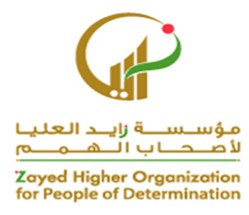 المجال :السلامة المهنية الهدف :التقيد بأوقات العمل المحددة ضمن جدول زمني معين
يتععلم الطالب التقيد باوقات العمل المحددة ضمن جدول زمني معين.  1799
اصنعي جدول لتنظيم الوقت خلال اليوم
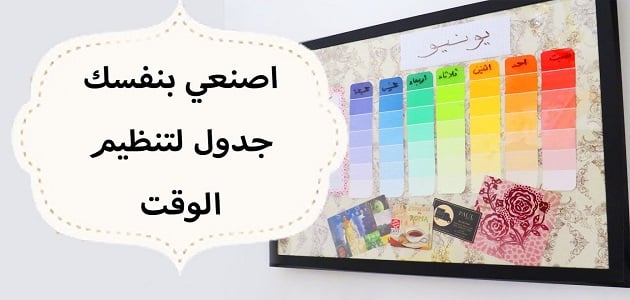 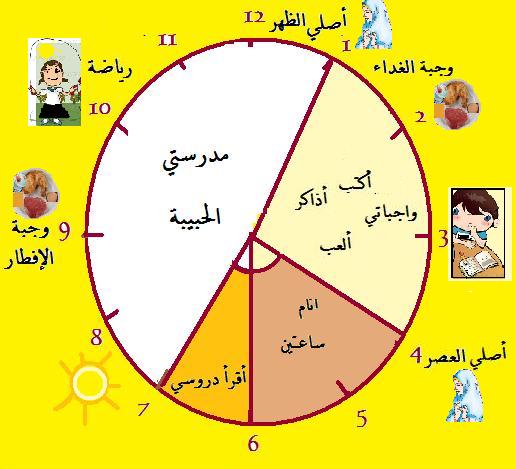 This Photo by is licensed under CC BY-SA
Photo by Unknown Author is licensed under CC BY-NC-ND
This Photo by Unkown Author s licensed uder CC BY-SA
21 January 2021
2
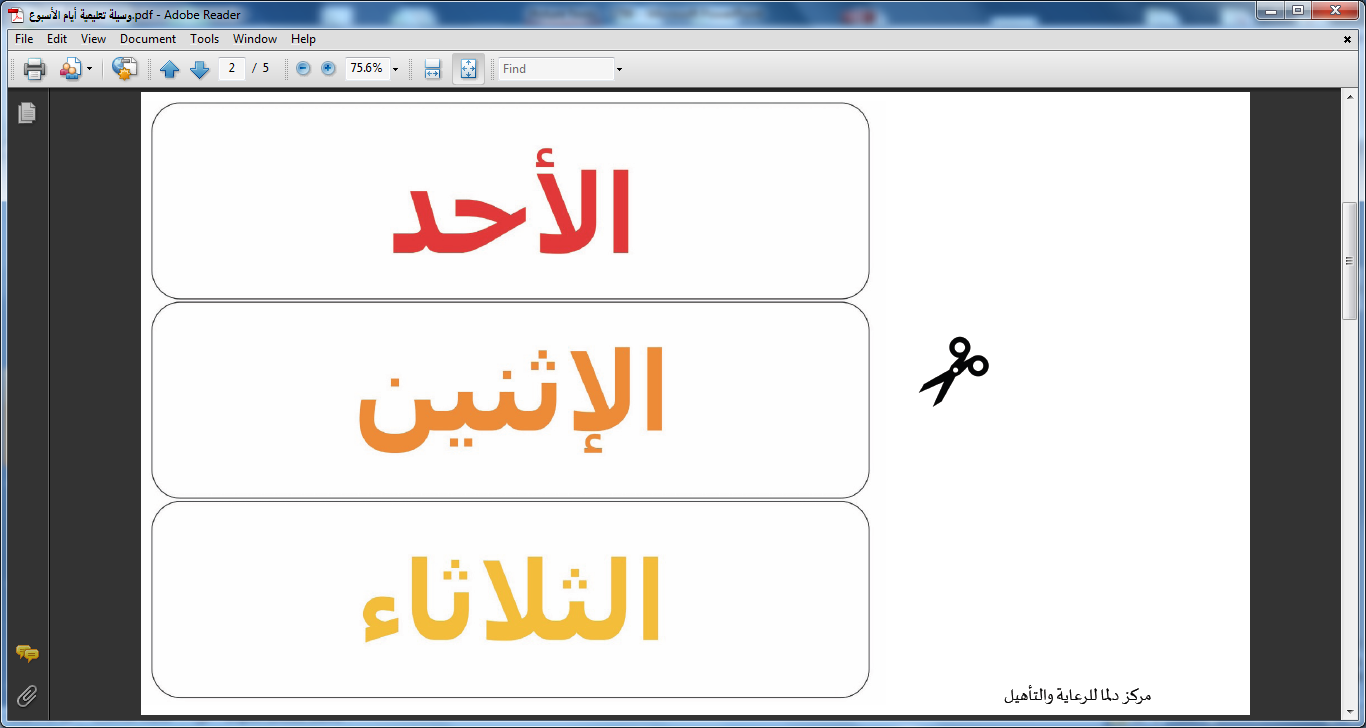 21 January 2021
3
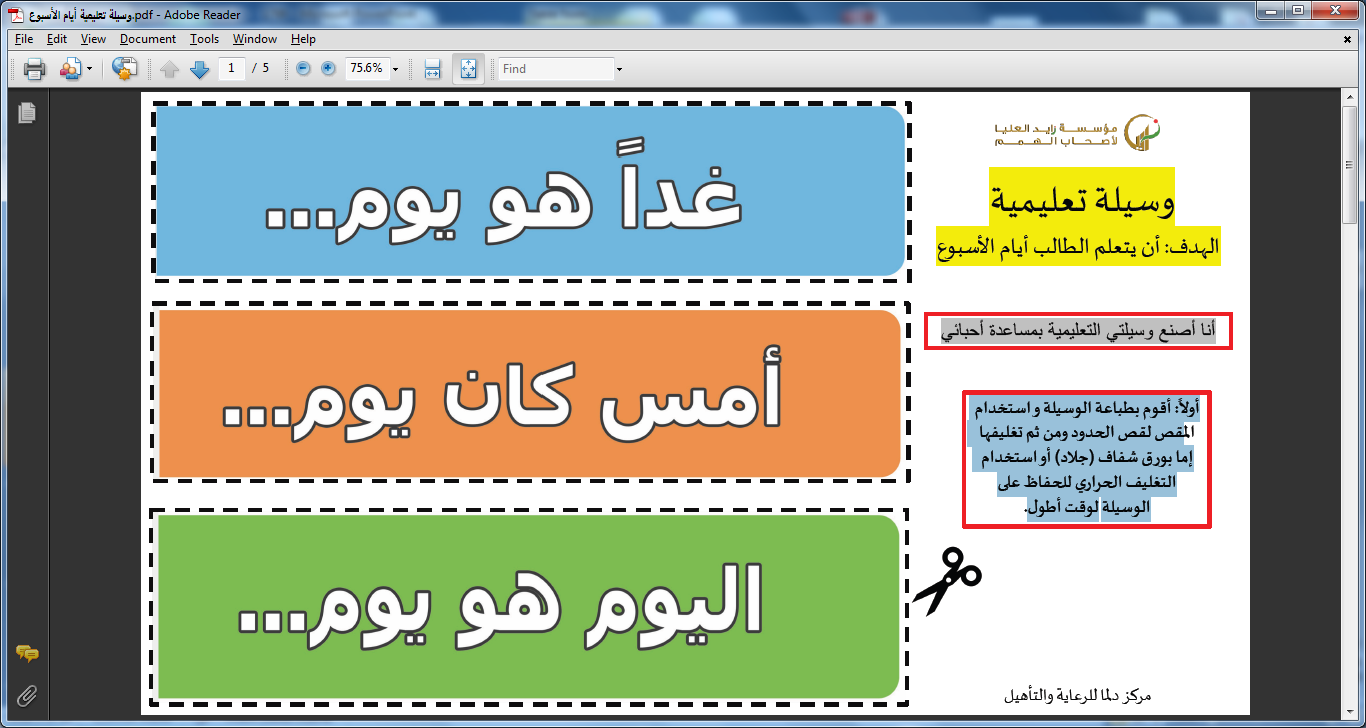 طريقة التغليف الحراري
https://www.youtube.com/watch?v=1dtgQ312ccE
4
جيد ان يتدرب االطالب على تغليف الحراري  للبطاقات
21 January 2021
الجدول الزمني للحص
تعريف الجدول الزمني
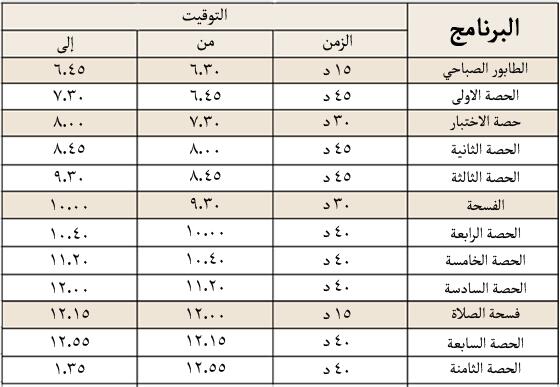 هو انجاز العمل المطلوب في وقت زمني محدد
21 January 2021
5